Krajiny  jižní  Moravy  - pokr.
RNDr. Martin Culek, Ph.D.
Geografický ústav  Př. fak. MU
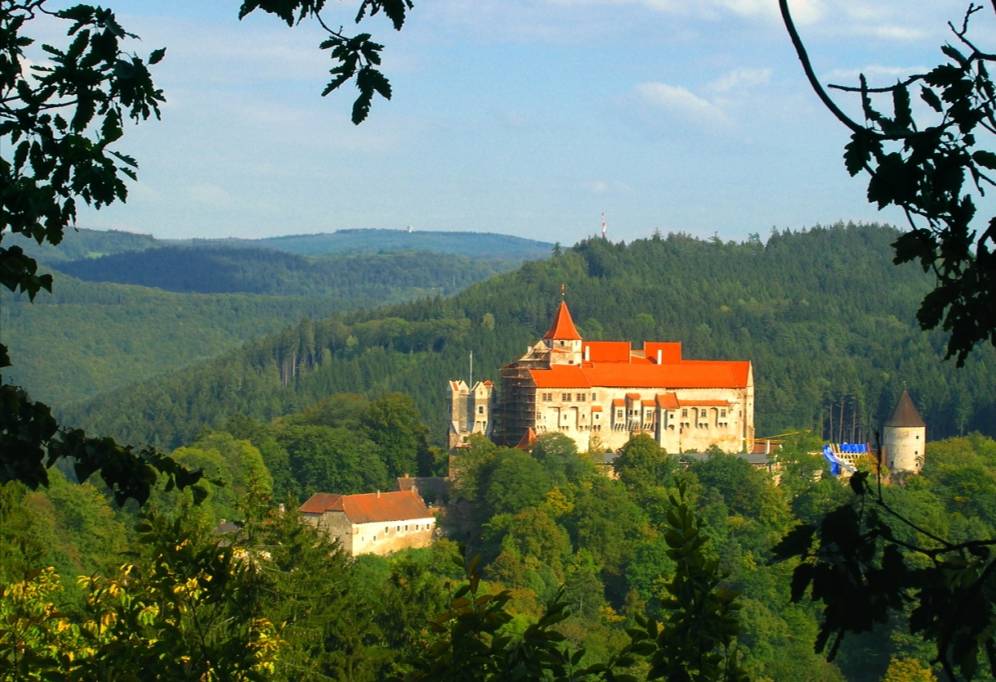 Sýkořský bioregion (1.51)
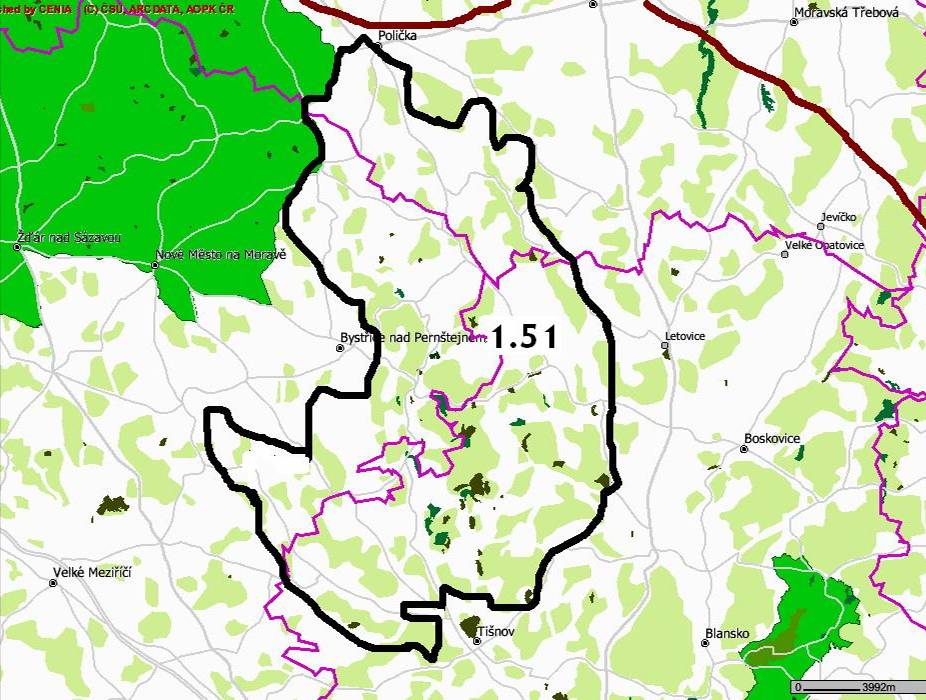 Charakteristiky Sýkořského bioregionu
Poloha:
Důvod vymezení: 
Plocha: 675 km2
Vegetační stupně:   2. –  5.
2. (2%), 3. (20%), 4. (64%) 5. (14%)
A (45%), B (44%), Cs (7%), Ca (3%), D (1%)
N (91%), z (5%, raš+), a (3%), o (1,0%).
Orná: 30%,  TTP 18%,  lesy 39%,  vody 1,1%
KES 2,0
Sýkořský bioregioncharakteristiky_2
Lesy – zastoupení dřevin v %:  
Sm 64,  Bo 14,  Jd 2,  Md 4 
Db 5,  Hb 3,  Bk 5,  Cenné l. 2, Bř 2.
Podíl přirozených dřevin: 23%
VZCHÚ:  
Přírodní parky: Svratecká hornatina, Halasovo Kunštátsko, Lysicko 
MZCHÚ:  Sýkoř, Míchovec, Sokolí skála, Údolí Chlébského potoka, Kaviny, Svídovec, Čepičkův vrch atd. atd…………………….
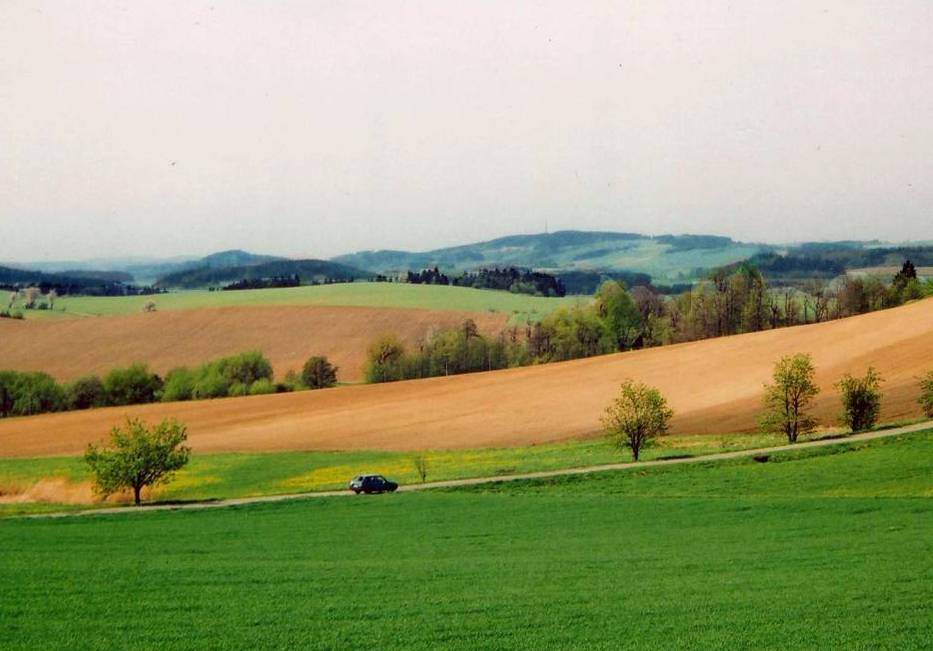 Horní les (774 mn.m.)
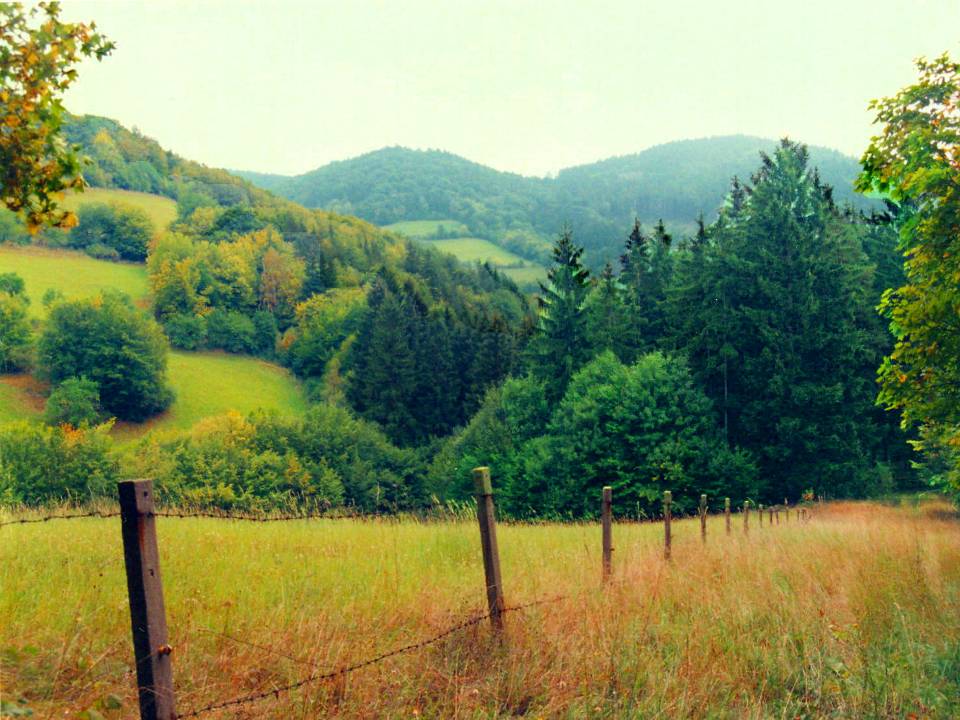 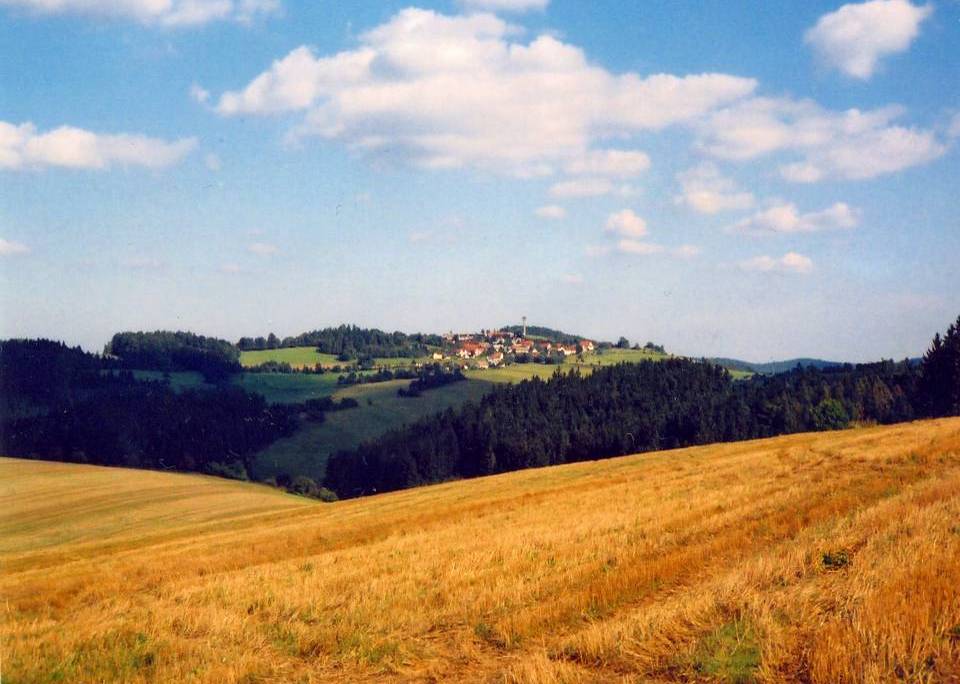 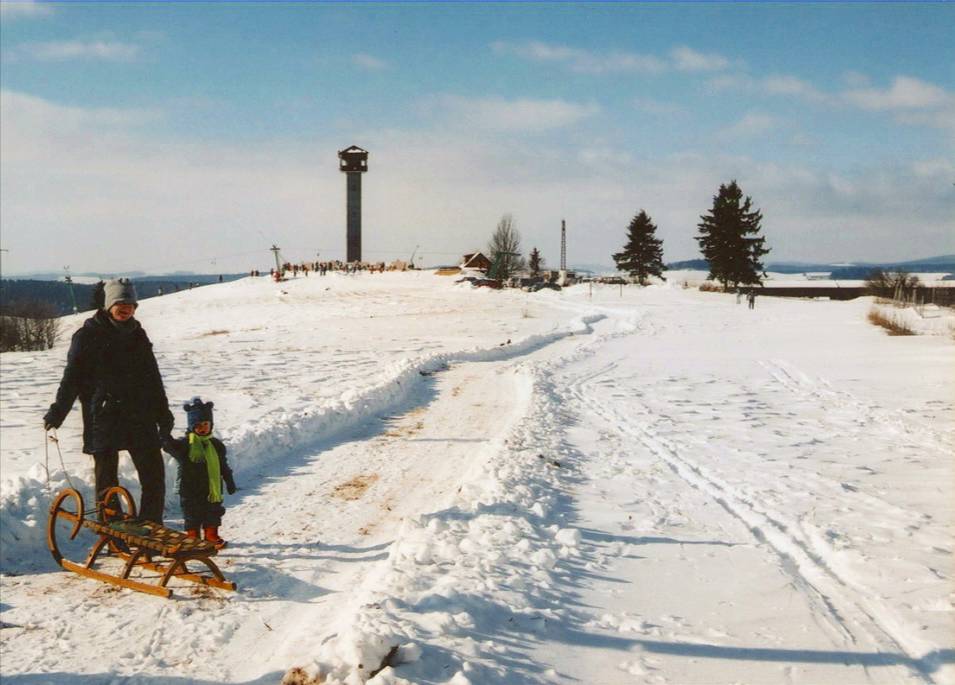 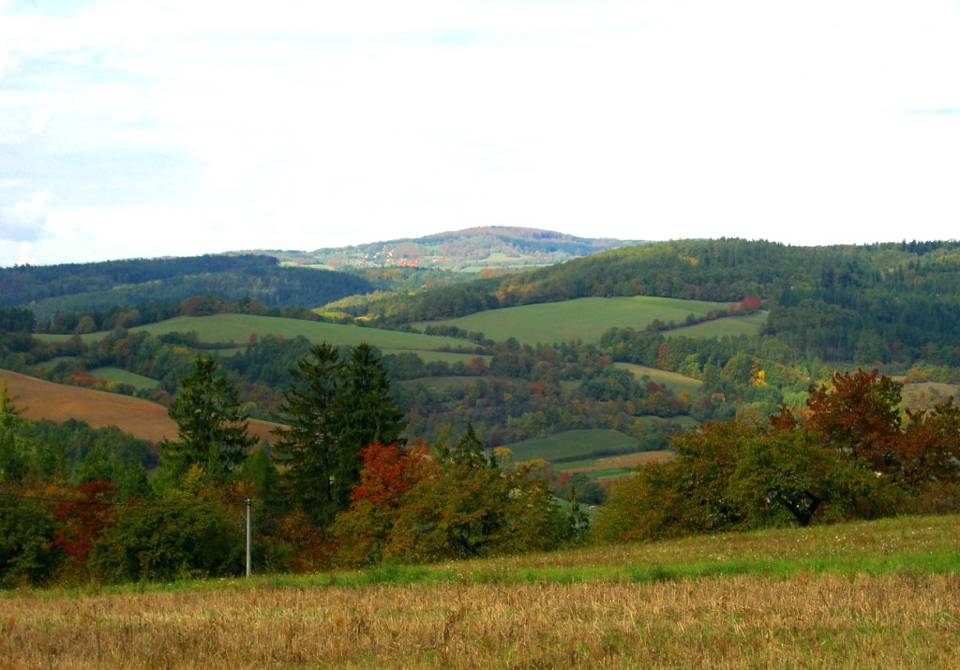 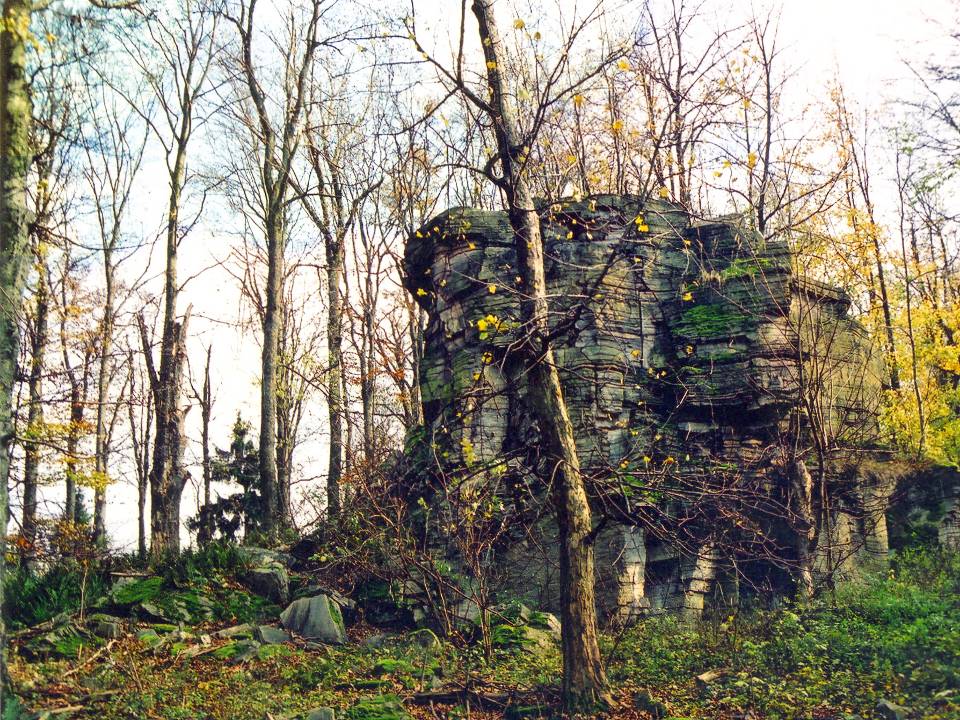 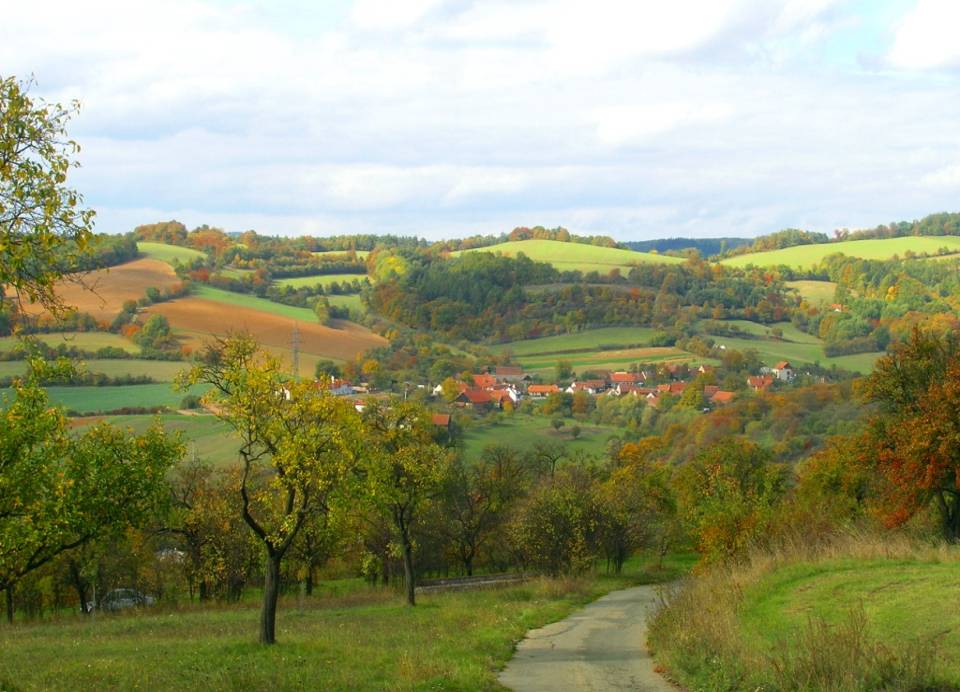 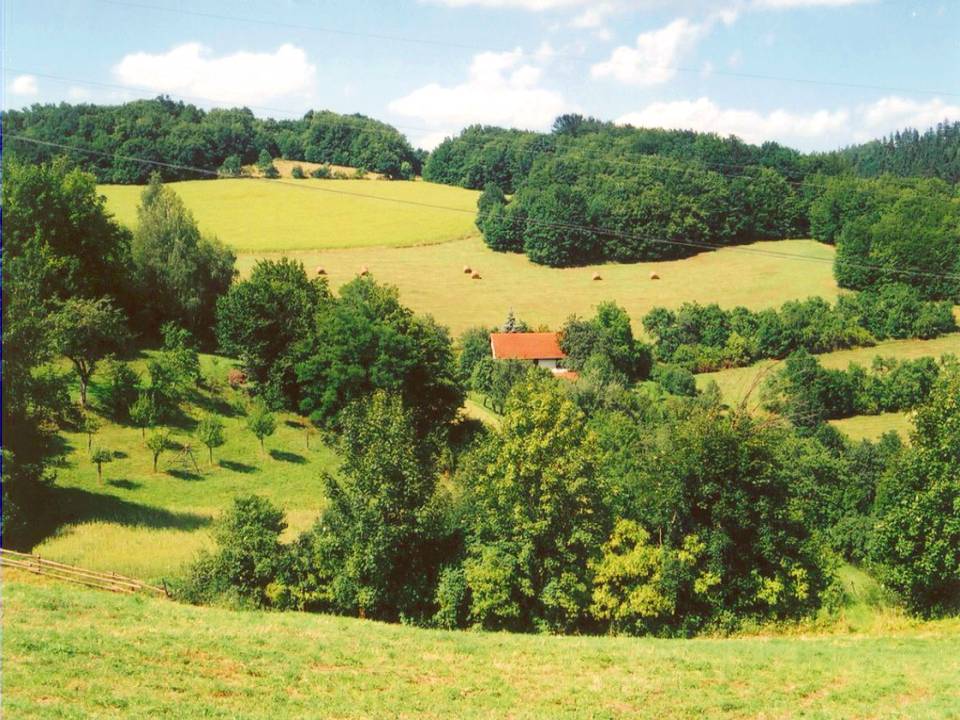 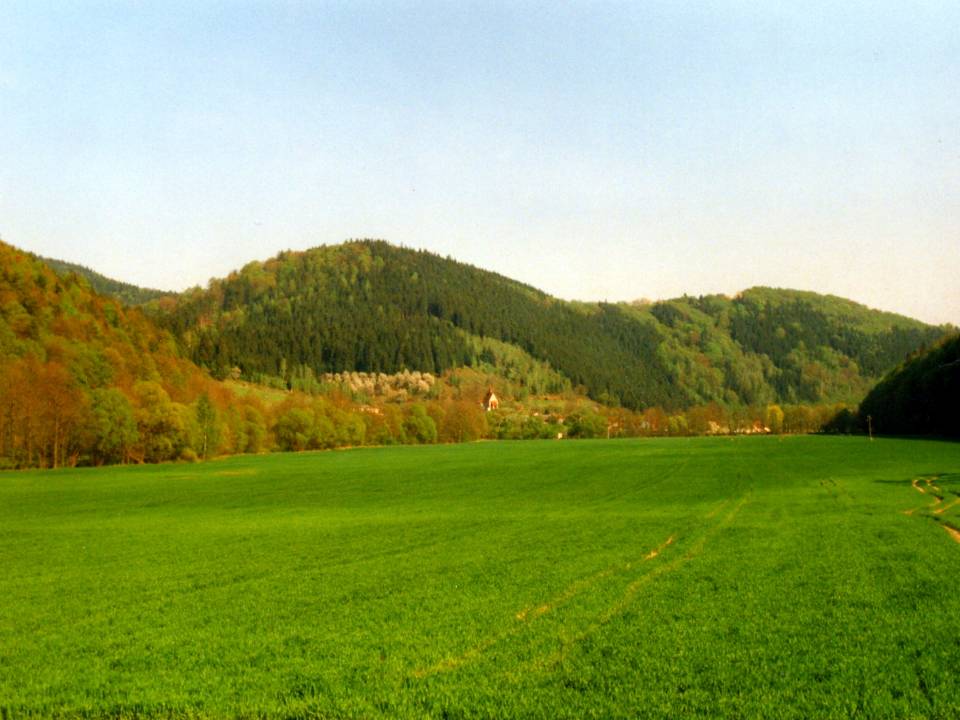 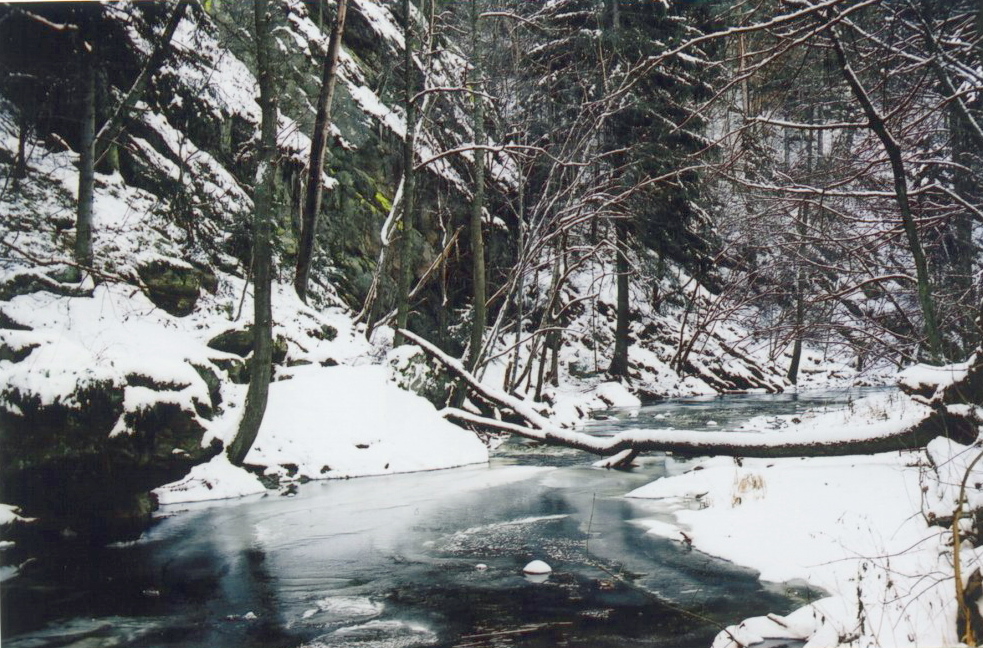 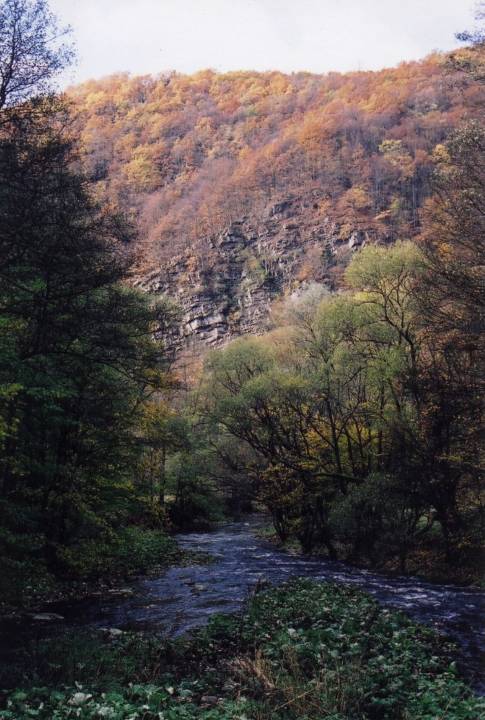 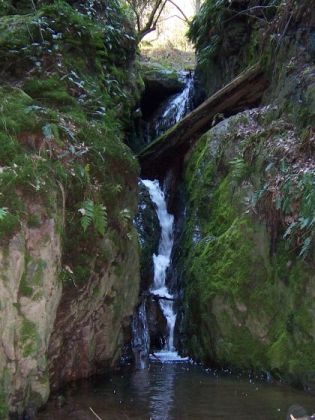 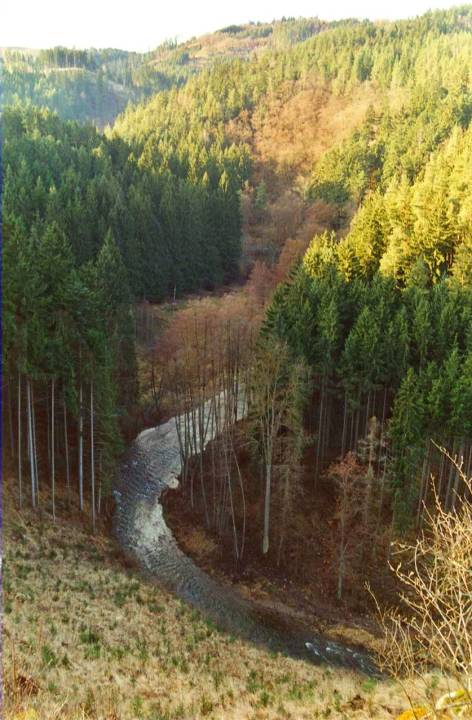 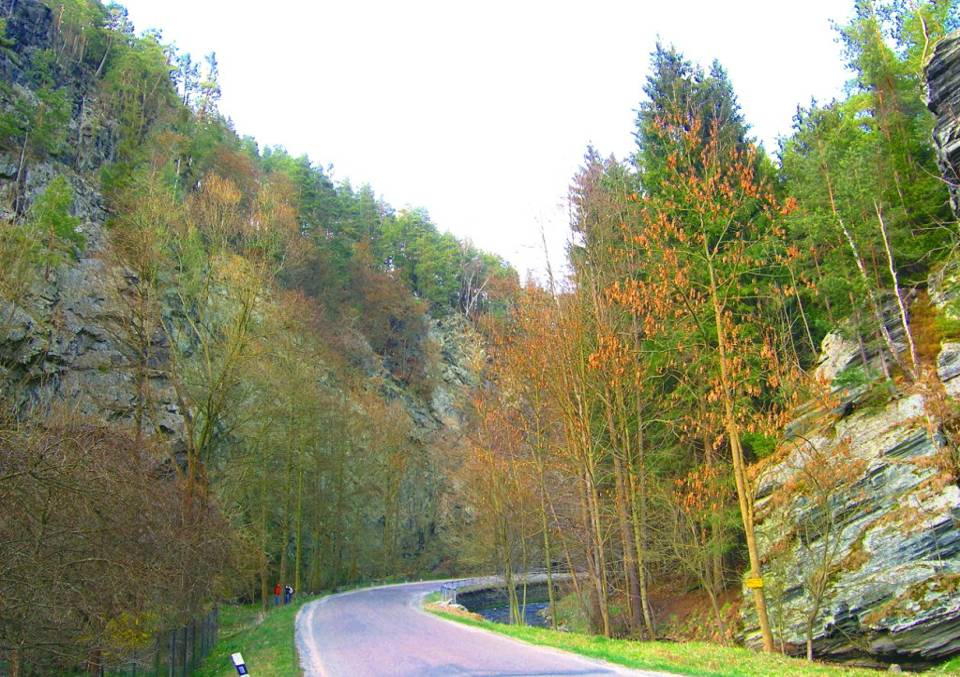 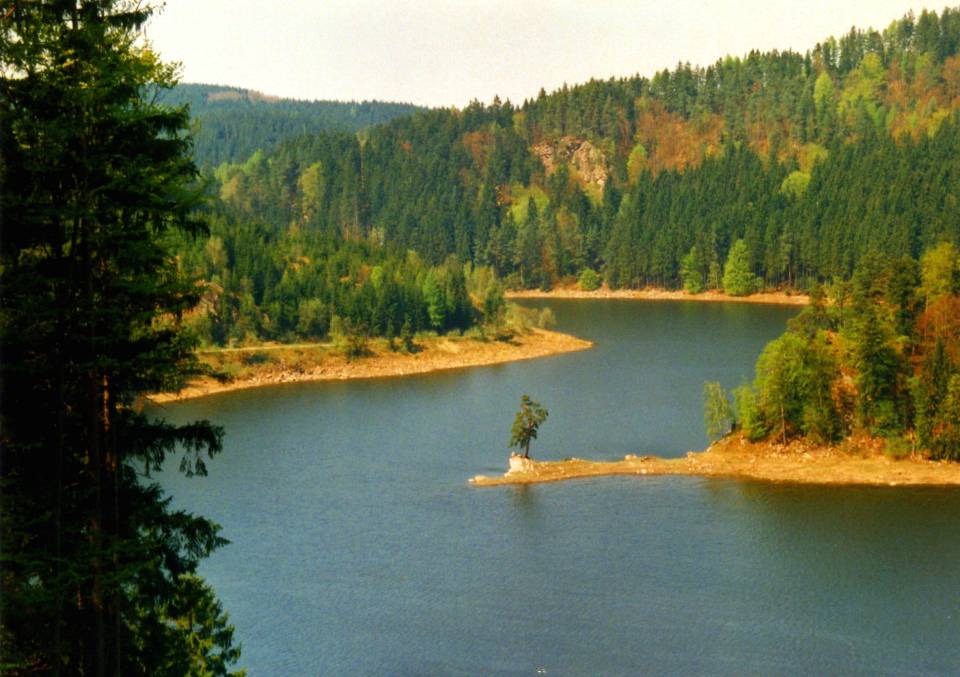 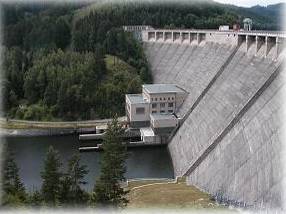 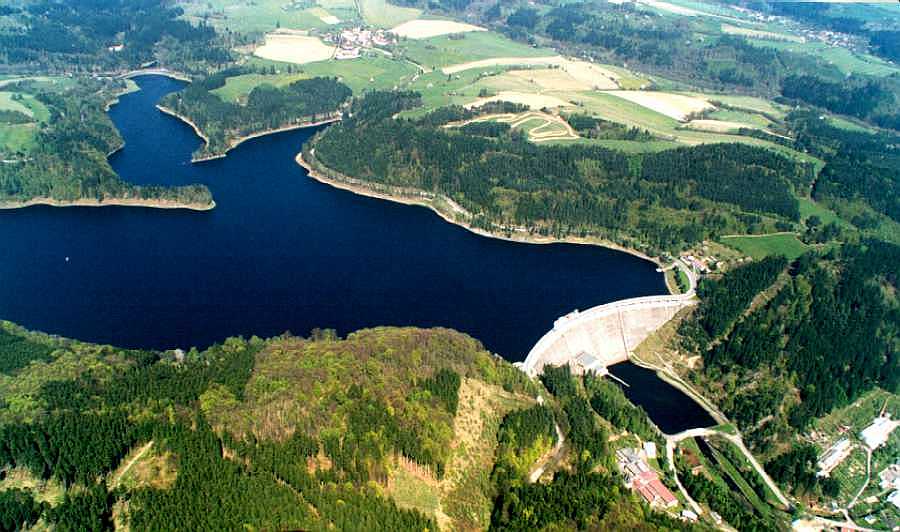 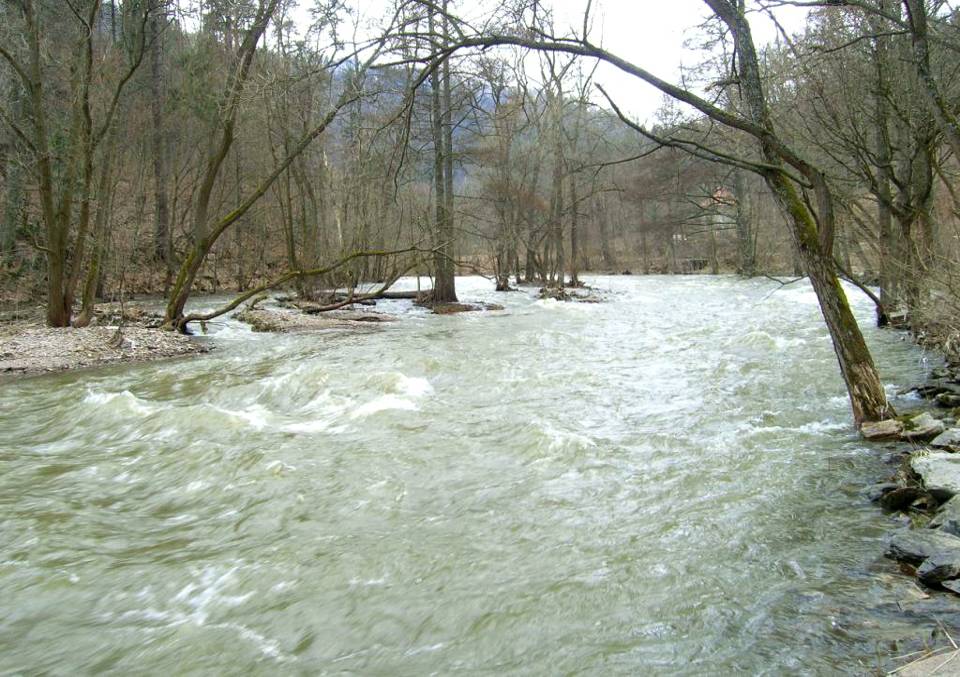 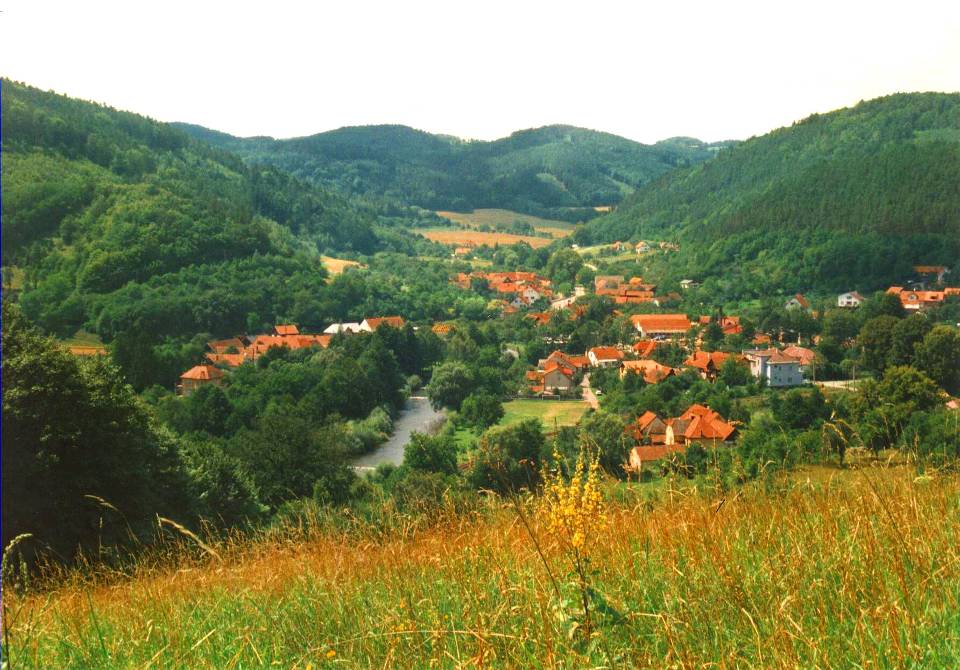 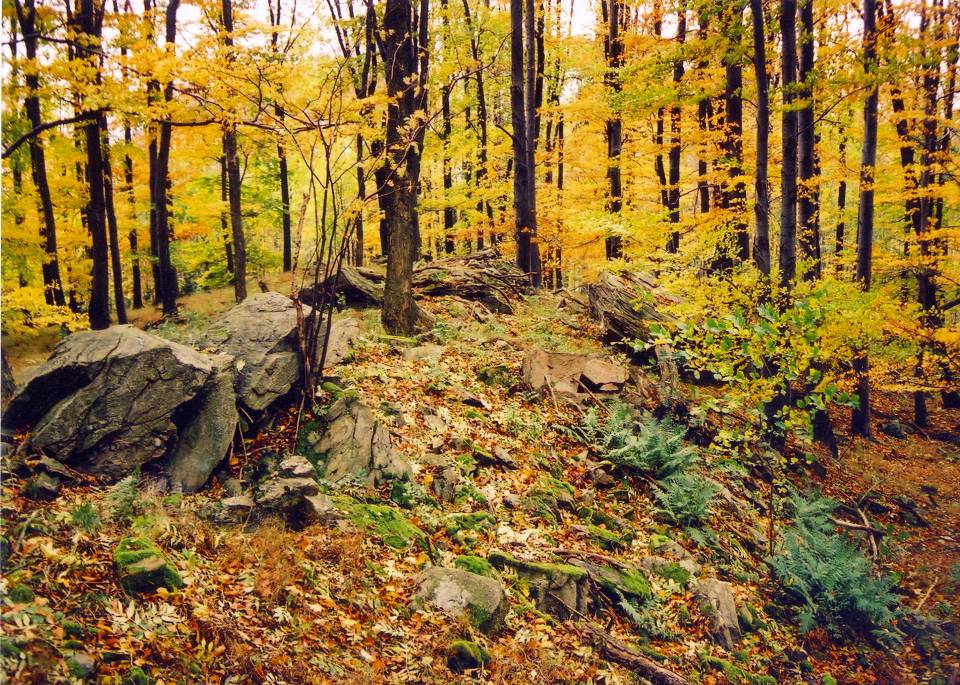 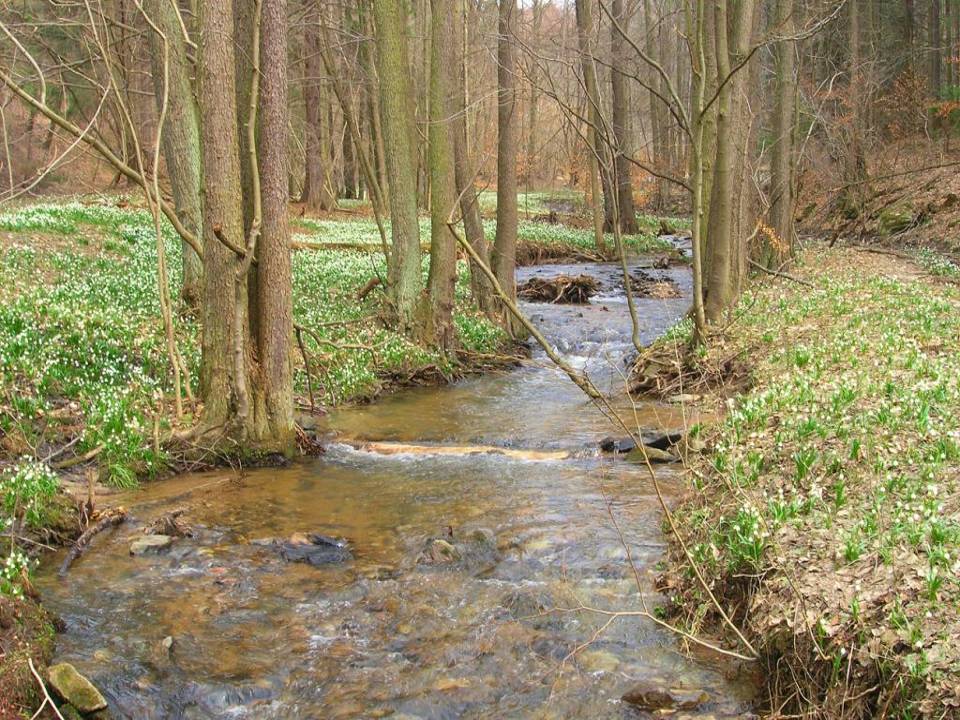 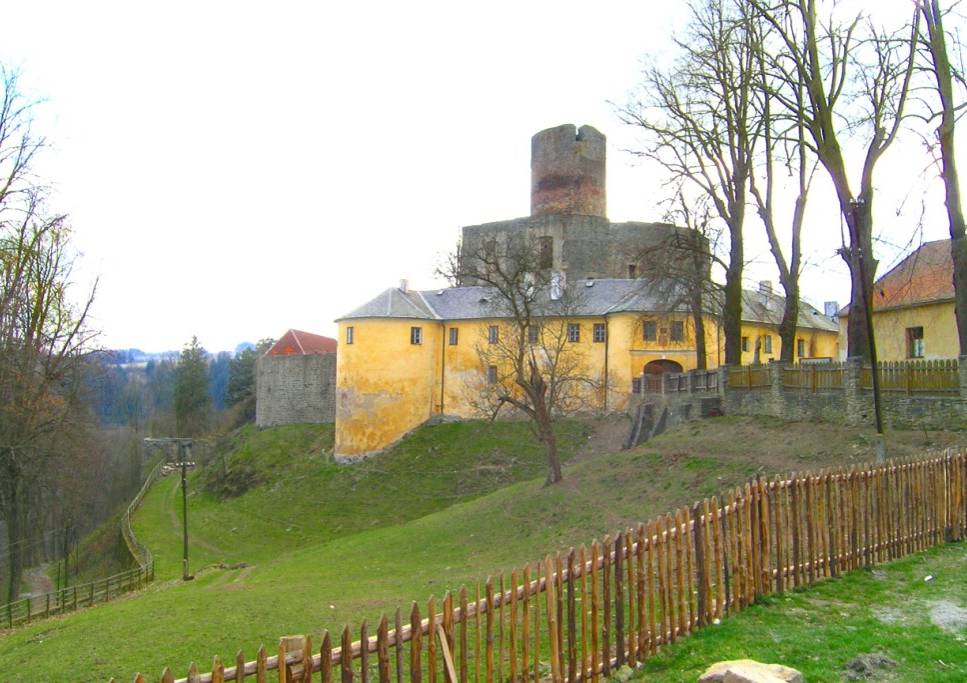 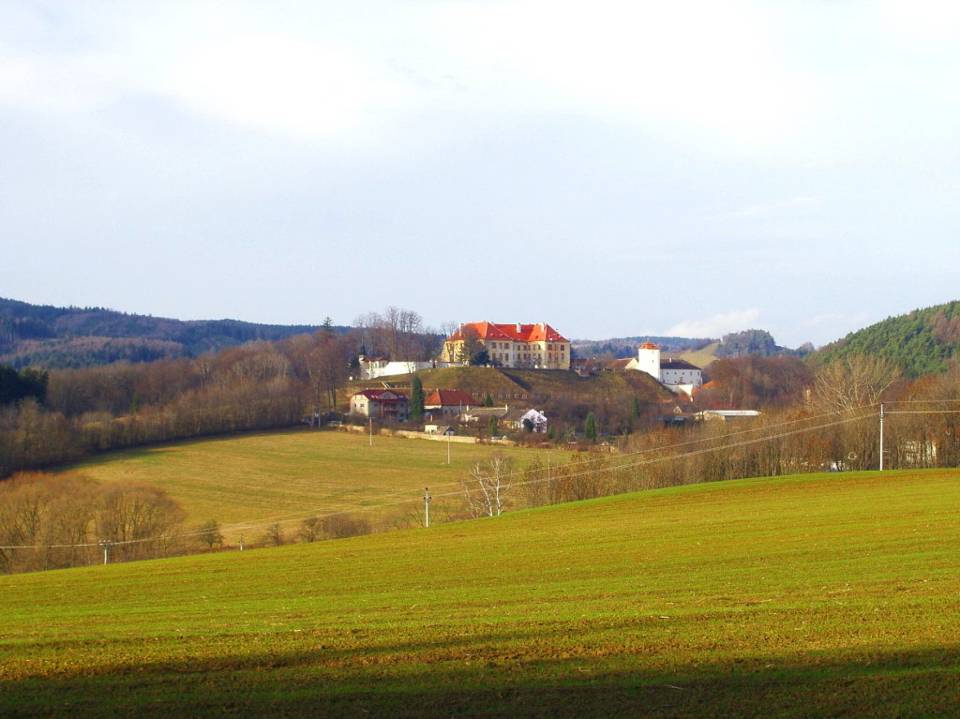 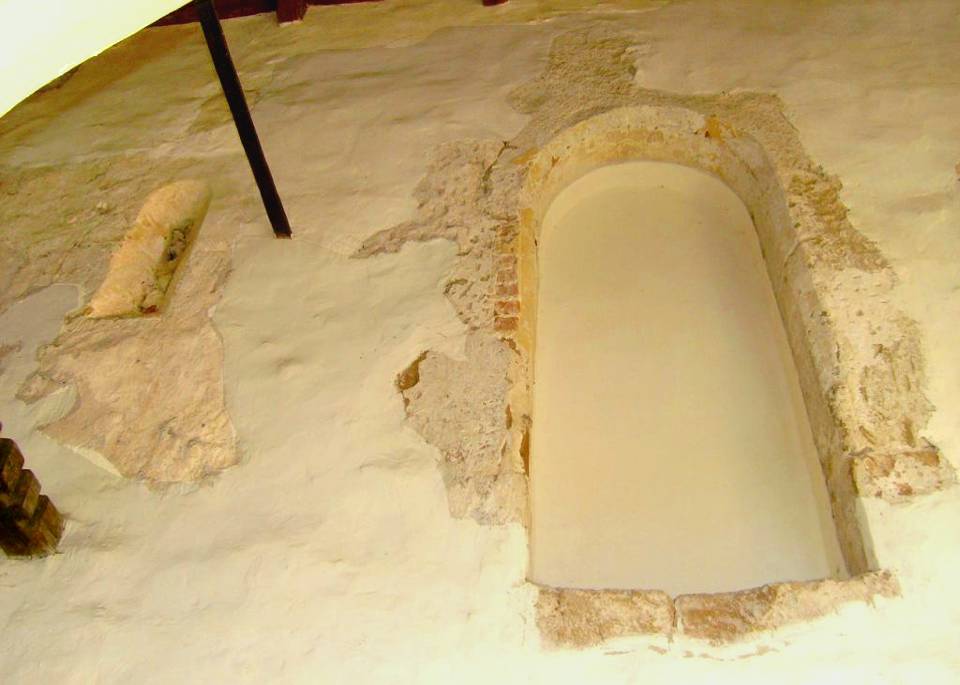 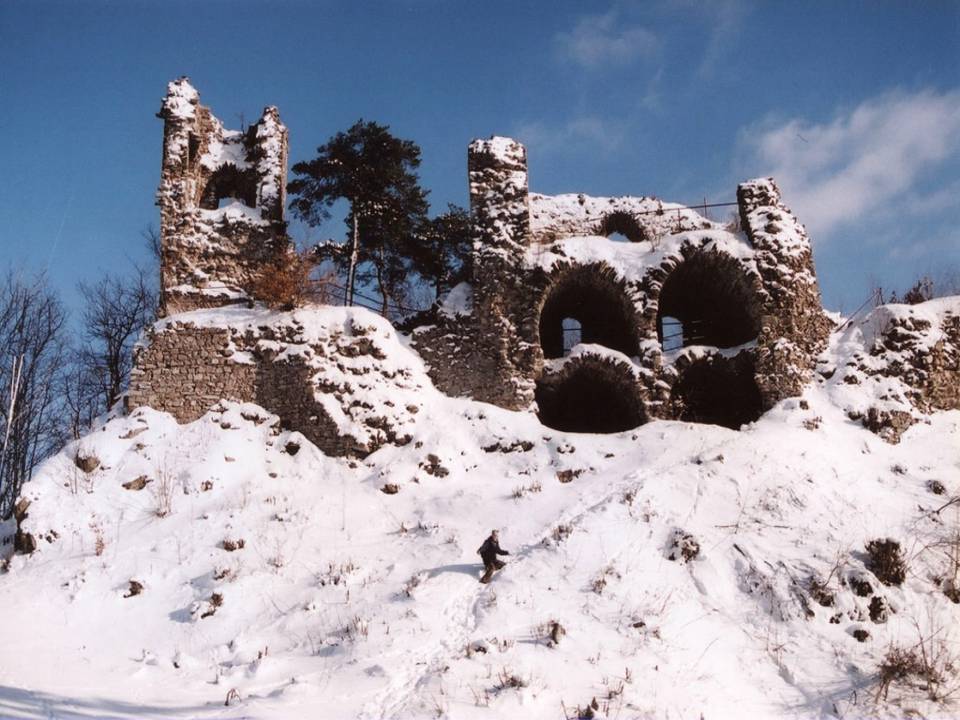 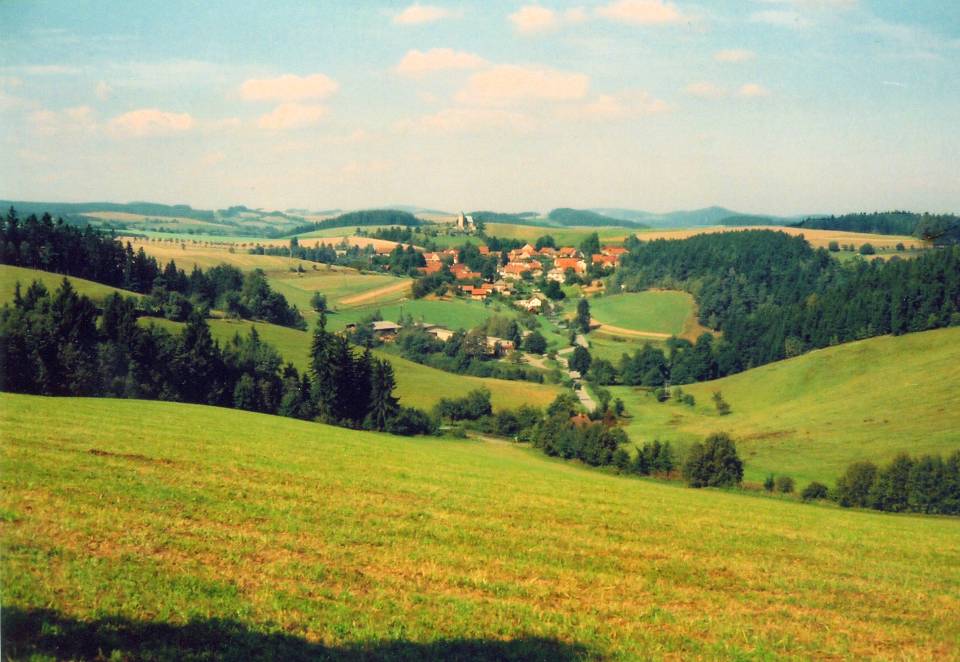 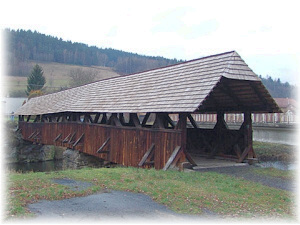 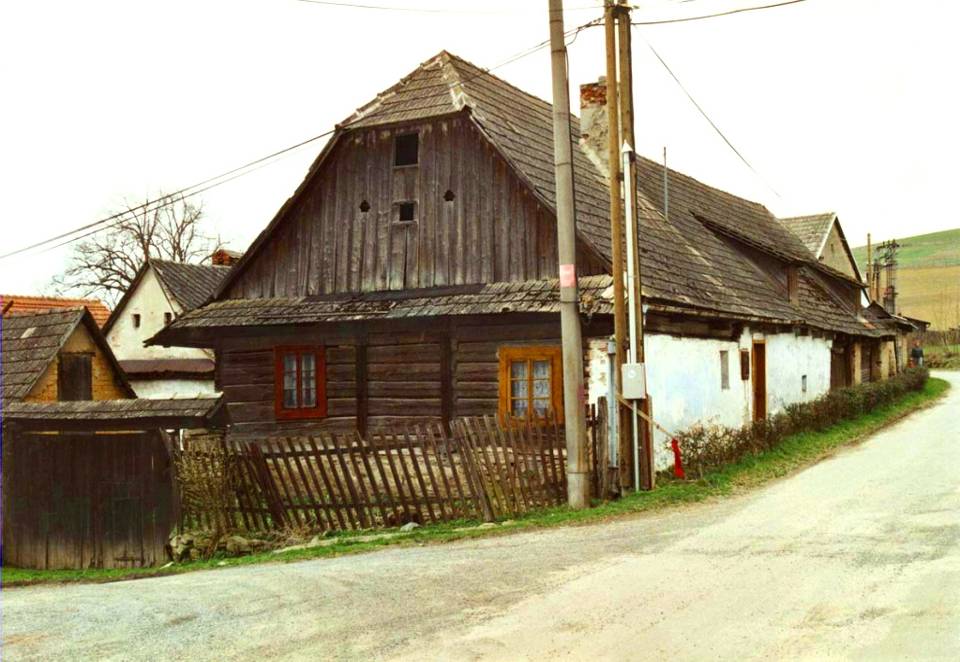 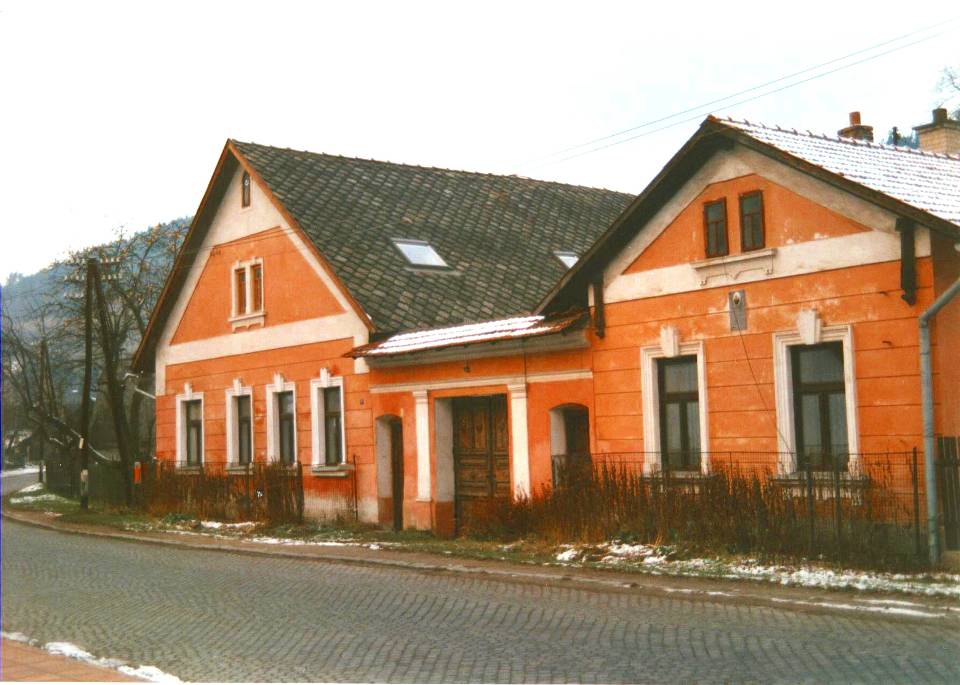 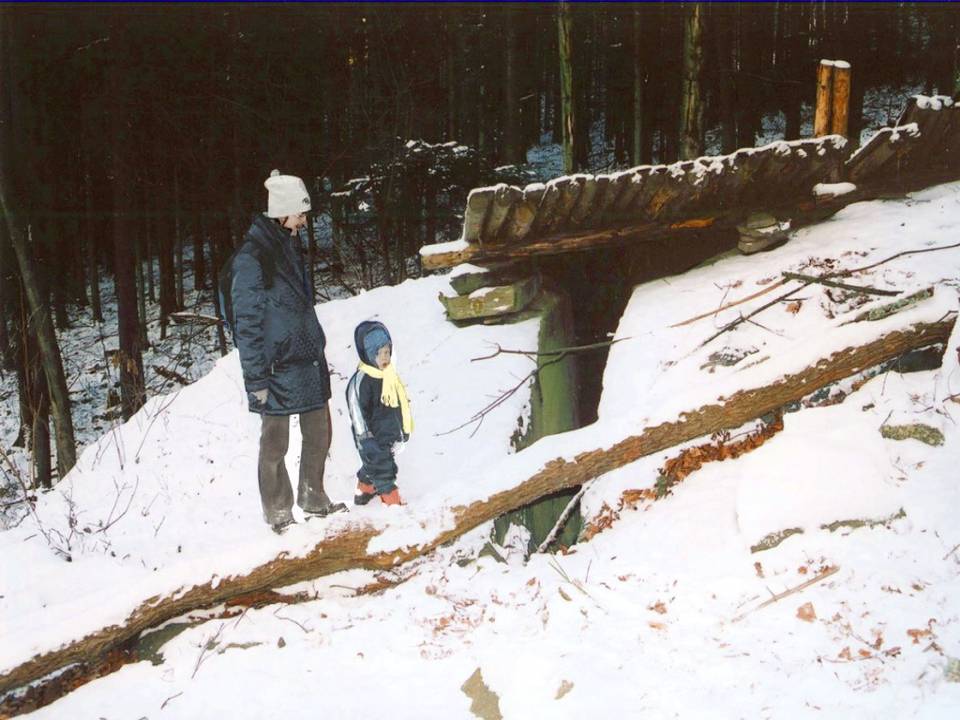 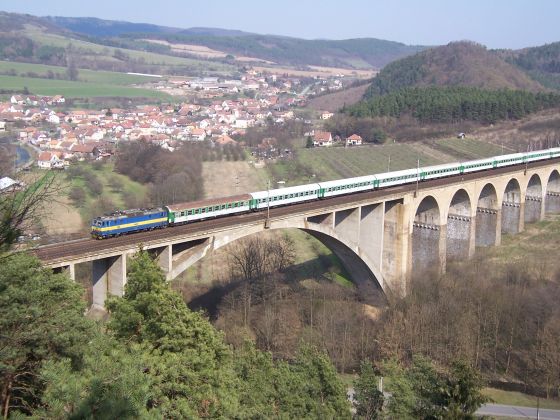 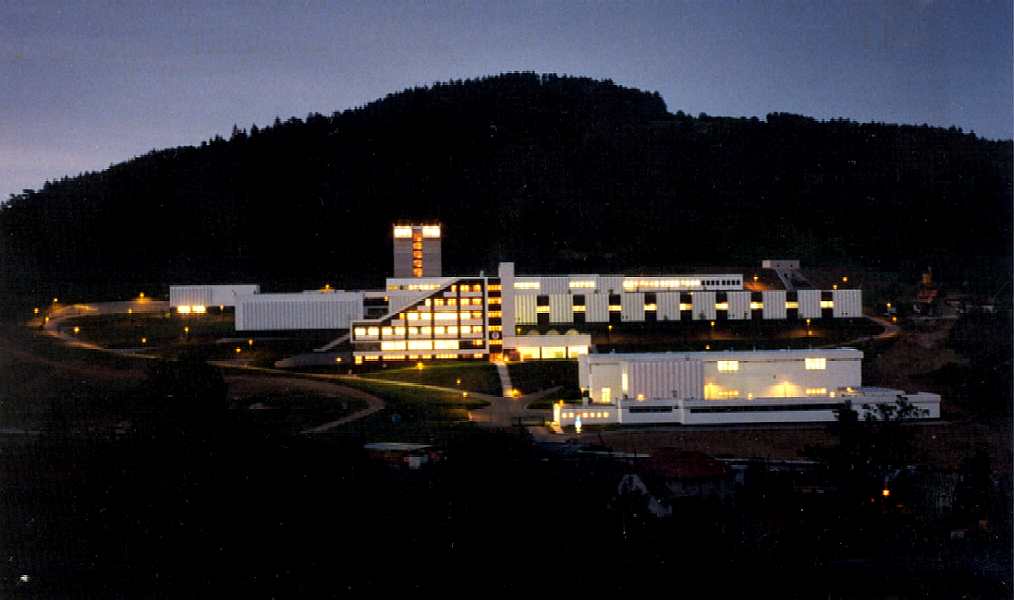 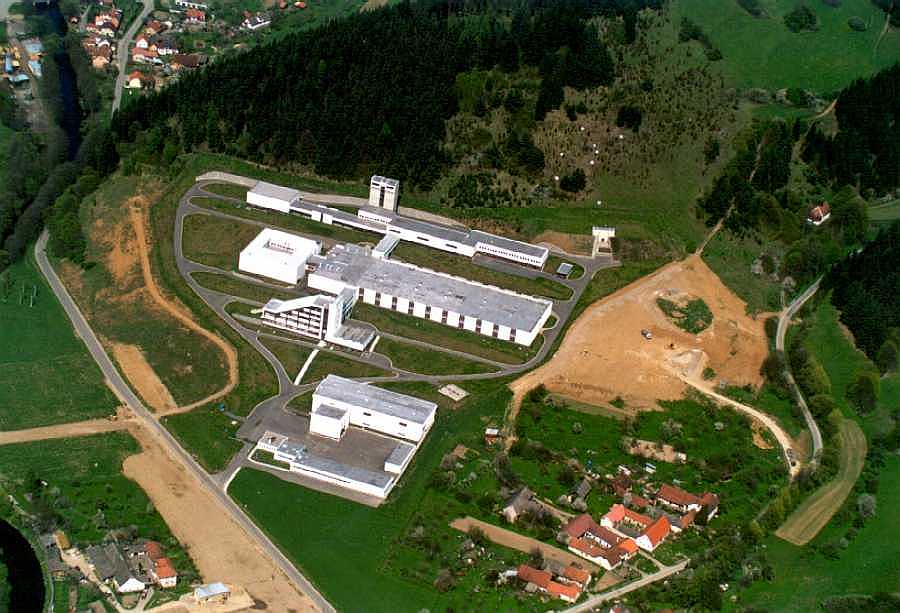 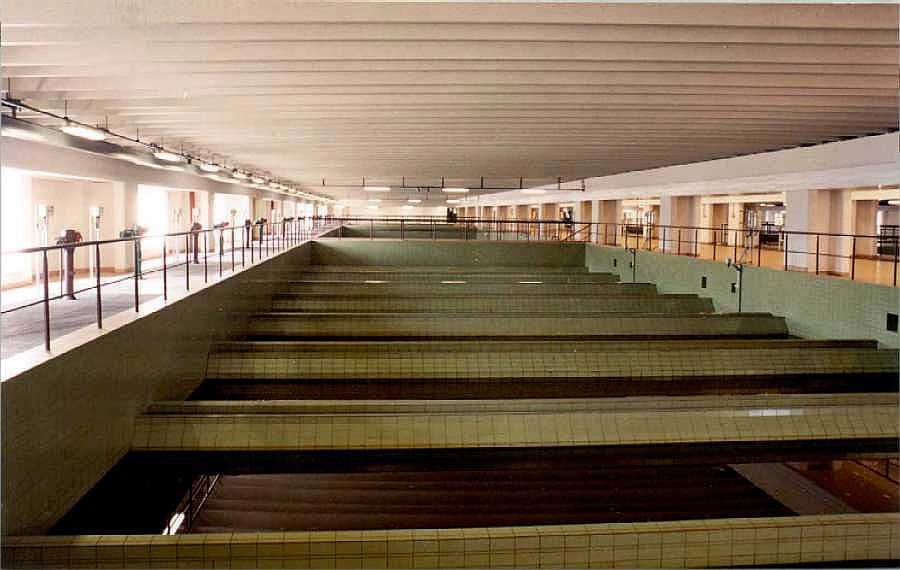 Sýkořský  bioregioncharakteristiky_3
Geologicko-geomorf. pozoruhodnosti:
Průlom Svratky u Prudké a Víru 
Údolí Loučky, Libochůvky, Haldy 
Údolí Hodonínky, Křetínky (průlom Bohuň. sk.)
Vodopády v Trenkově rokli aj. 
Kaviny u Svojanova – pěnovce
Tors a balvanové proudy na vrcholech 
Mramorové doly u Nedvědice
Hadce v údolí Loučky, Nedvědičky …
Sýkořský bioregion - charakteristiky_4a
Biologicky  zajímavé  lokality:
Četné zachovalé bučiny a suťové lesy v údolích a na vrcholech
Reliktní bory na skalách v údolích
Bledule v údolí Chlébského potoka a na Hersici
Květena na vápencích  
Zajímavé  stavby:
Pernštejn, Zubštejn a řada menších, Doubravník – kostel, zámek (pův. románský hrad) v Kunštátě, zámek v Lysicích, Svojanov 
krytý most v Červíru, lidová architektura v okolí Bystrého, 
přehrada Vír 1 a 2.,  železnice Tišnov – Níhov, Vírský vodovod.